Olive oil: Cobram estate
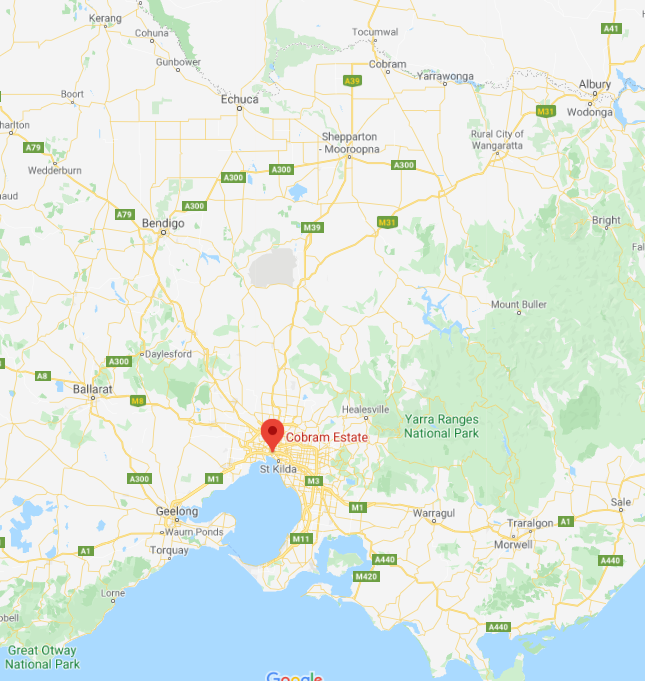 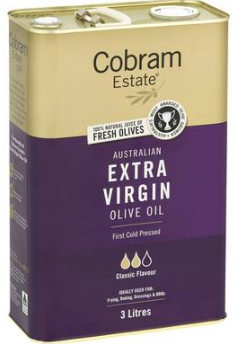 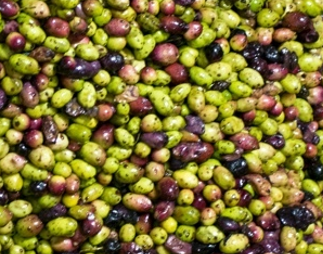 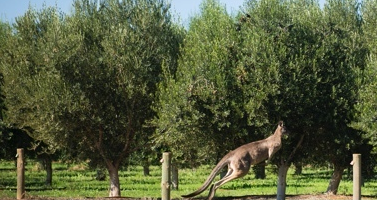 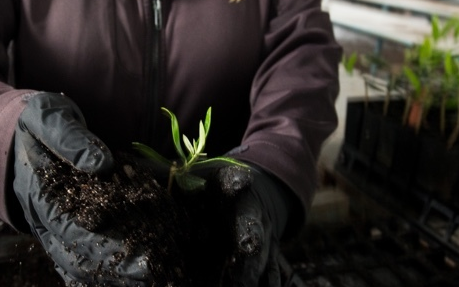 Cuttings to small plants to olive grove
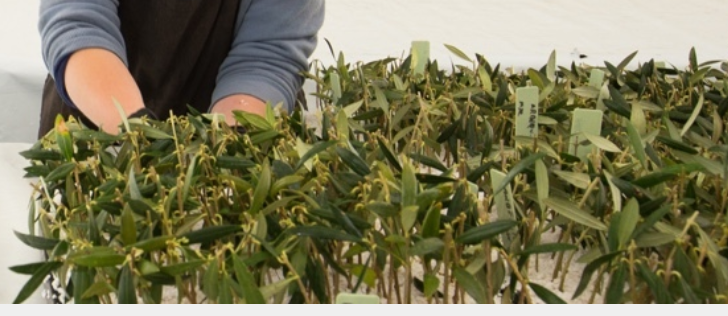 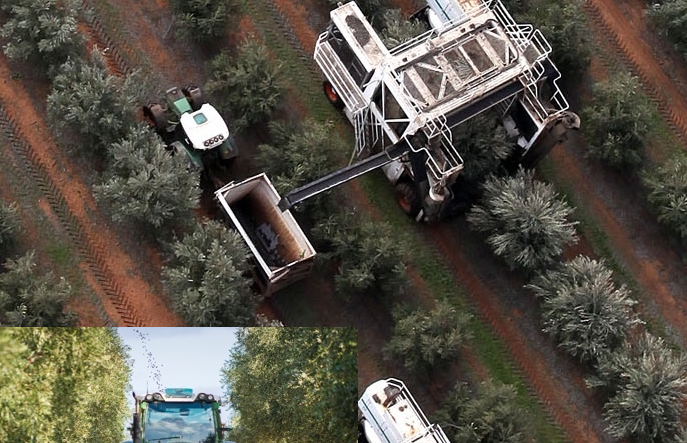 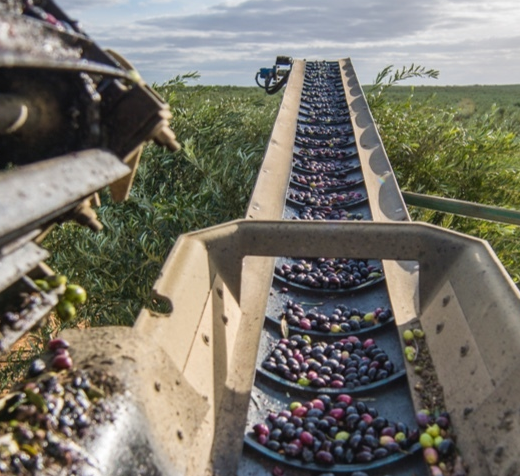 Harvest time:
Mechanical picker loads a hopper
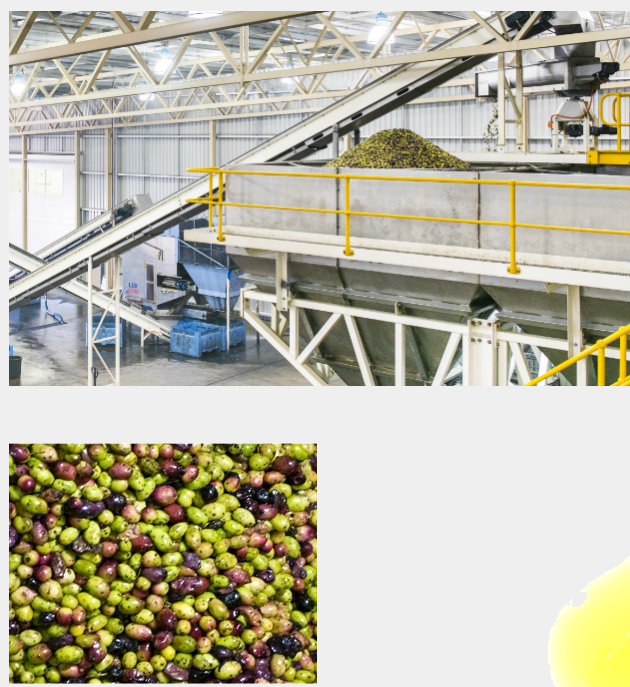 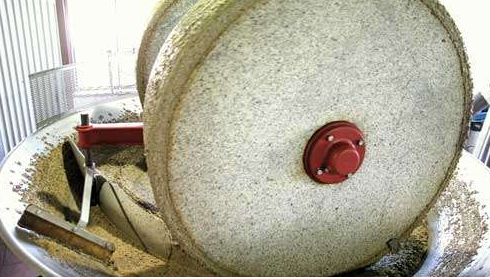 Old
Stone wheel pulled by
a horse to grind olives
New
Mechanised crushing device
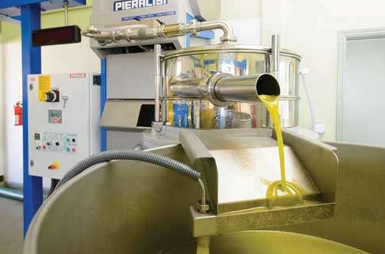 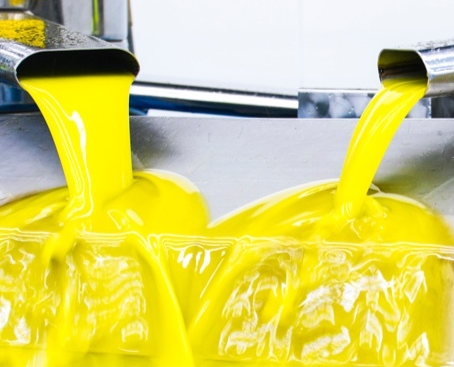 Oil emerging after pressing
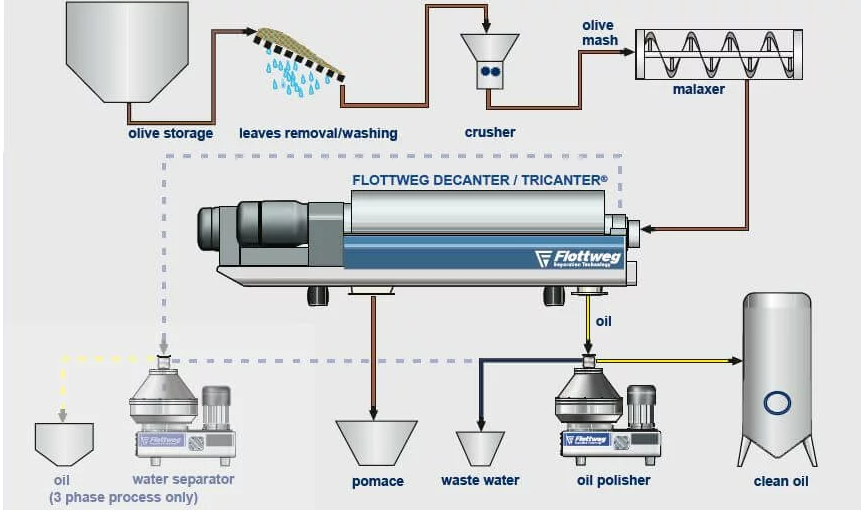 Process
Olives are washed and crushed. A malaxer chops the olives, freeing more oil.
Oil is decanted off from water.     A solvent can be used to extract remaining oil
Virgin oil: The extraction is purely mechanical with no solvent used.
Cold-pressed: Extraction is at low temperature. This is more difficult but the oil is less likely to suffer any degradation.
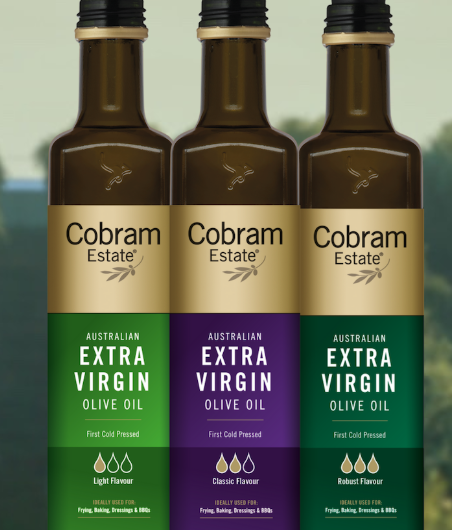 Quality control: Oil tested for
free oleic acid. The lower the value, the less degradation that has occurred.
peroxide content: This increases with rancidity
oil mix. Levels of oleic acid and other oils should match accepted levels if the oil is pure.
sterol levels
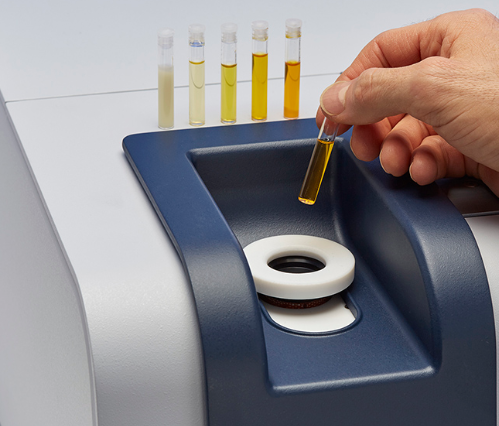 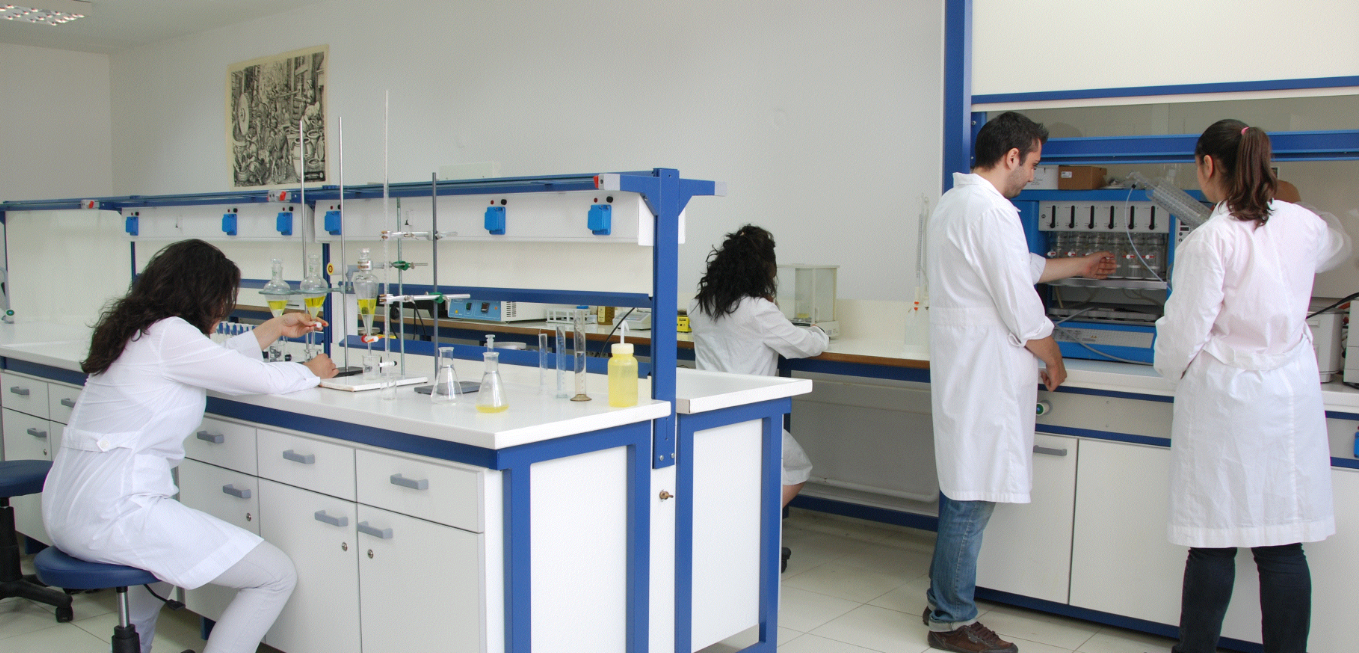 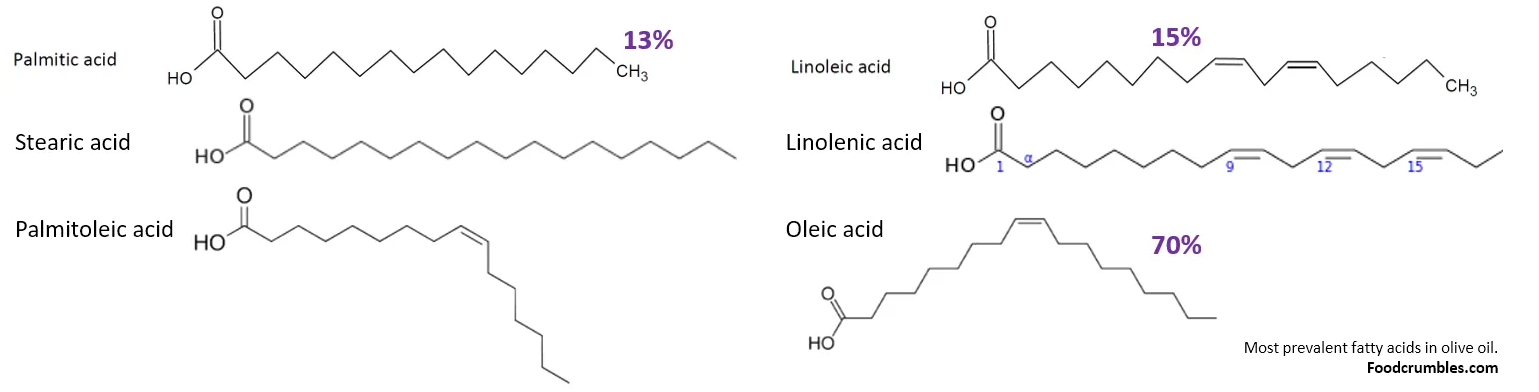 Oil mix: Oleic acid should be around 70% and a mix of other fatty acids are present.
Vitamin E (below) is also present
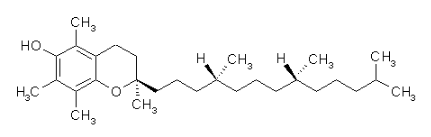 Single C=C bond
Health:
Olive oil is part of the Mediterranean diet which is good for the heart and blood.
Oleic acid is monounsaturated.
High level of antioxidants.
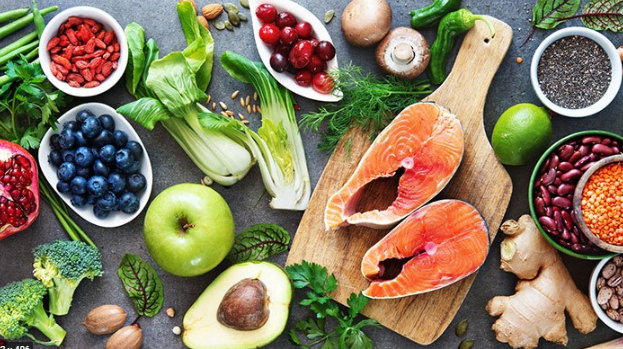